System Overview and Grounding
Andrew Laundrie
        UW  Physical Sciences Lab  
DUNE Electronics Review
2019  November 18
UW Physical Sciences Lab
2019 November 18
1
Previous APA Schematic Diagram (Bo’s)
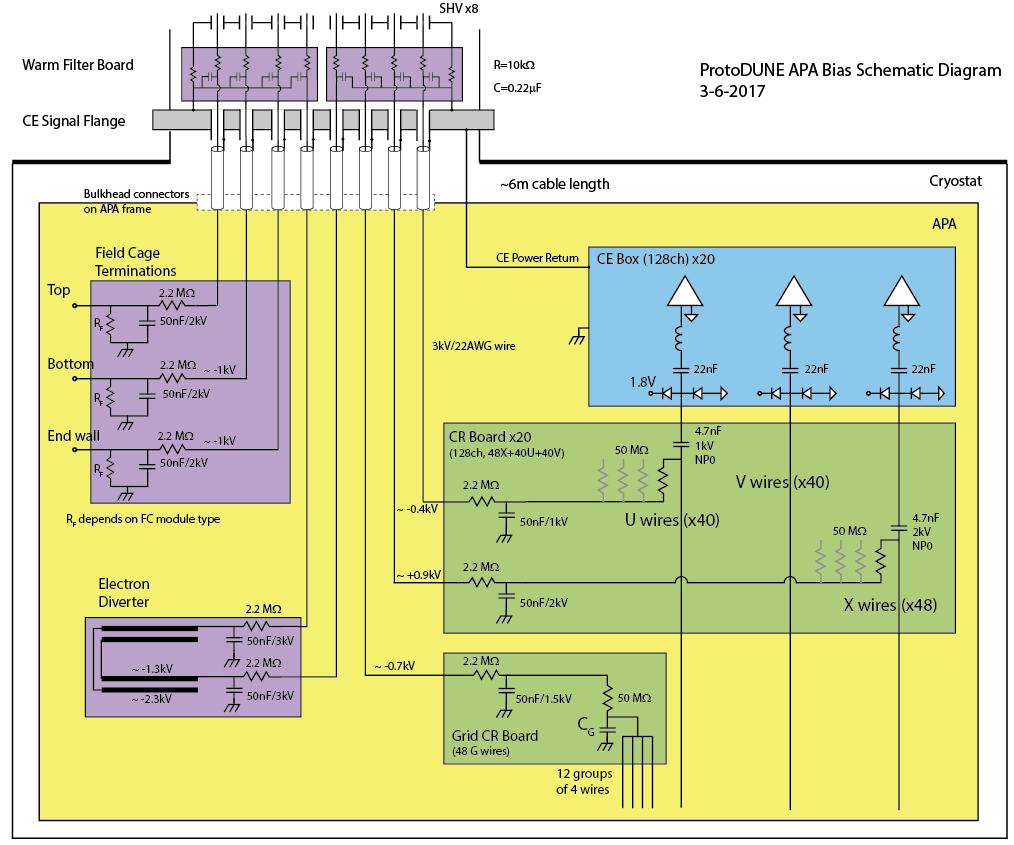 2
ProtoDUNE Implementation Details
Single part for coupling and bias-filter caps
3.9 nF +/- 5 percent, 2 kV used throughout
Met minimum coupling capacitance requirement
Bias filters use ten capacitors in parallel for 39 nF
All bias filters were grounded through connections to VSS pins on the Cold Electronics Front-End input connectors
VSS connects to the frame via the CE box
3
Updated APA Schematic ProtoDUNE
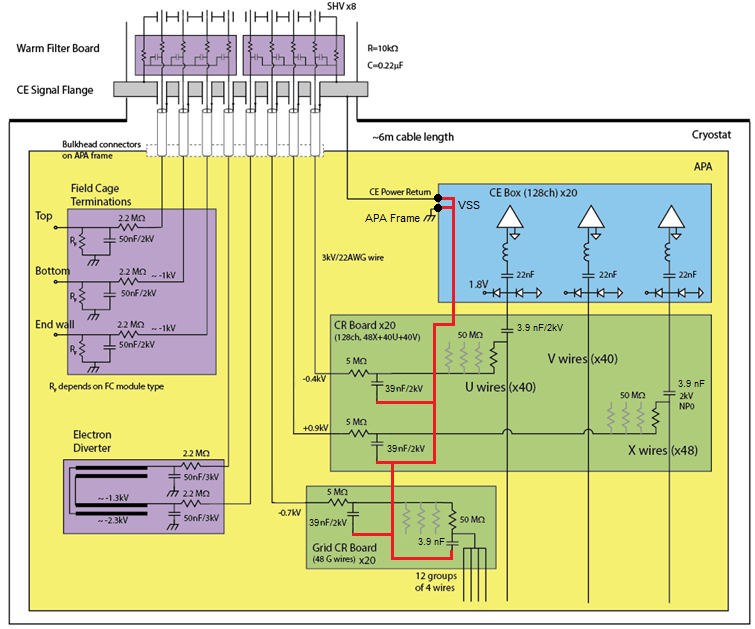 Ground path for
bias filters
4
Frame Ground Paths Through Support Tees
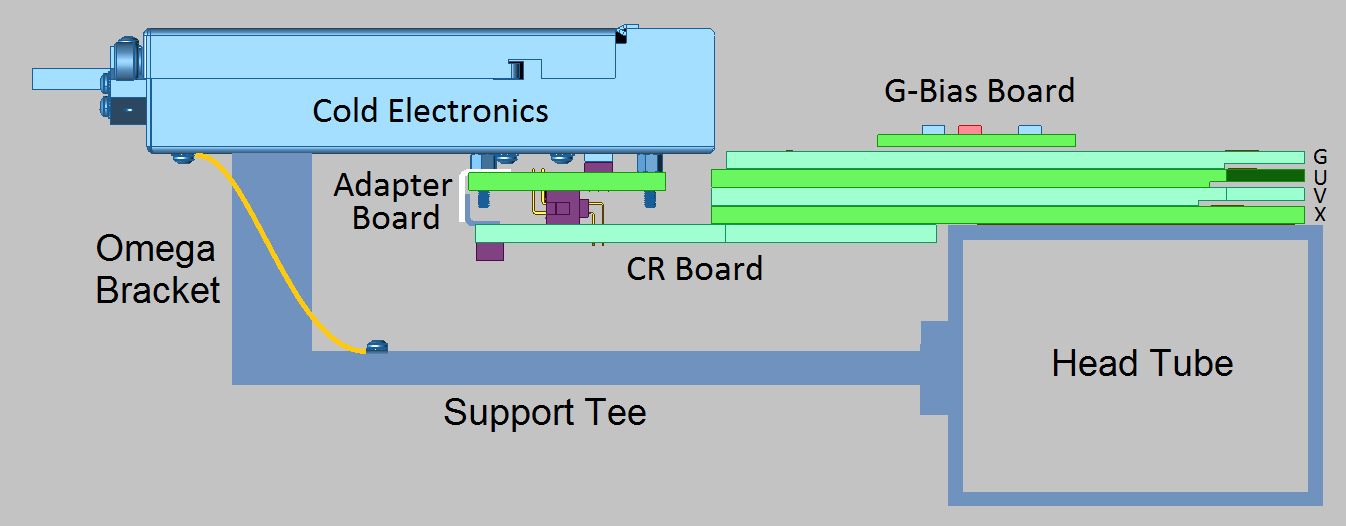 ● The power-return wire connects the CE enclosure (and VSS on circuit boards) to the cyrostat wall
● CE enclosures are electrically bonded to the APA frame through omega brackets and ground straps connected to support tees mounted on the head tube
5
Ground Connections to CE Boxes
CE enclosure outline 
(side facing CR board)
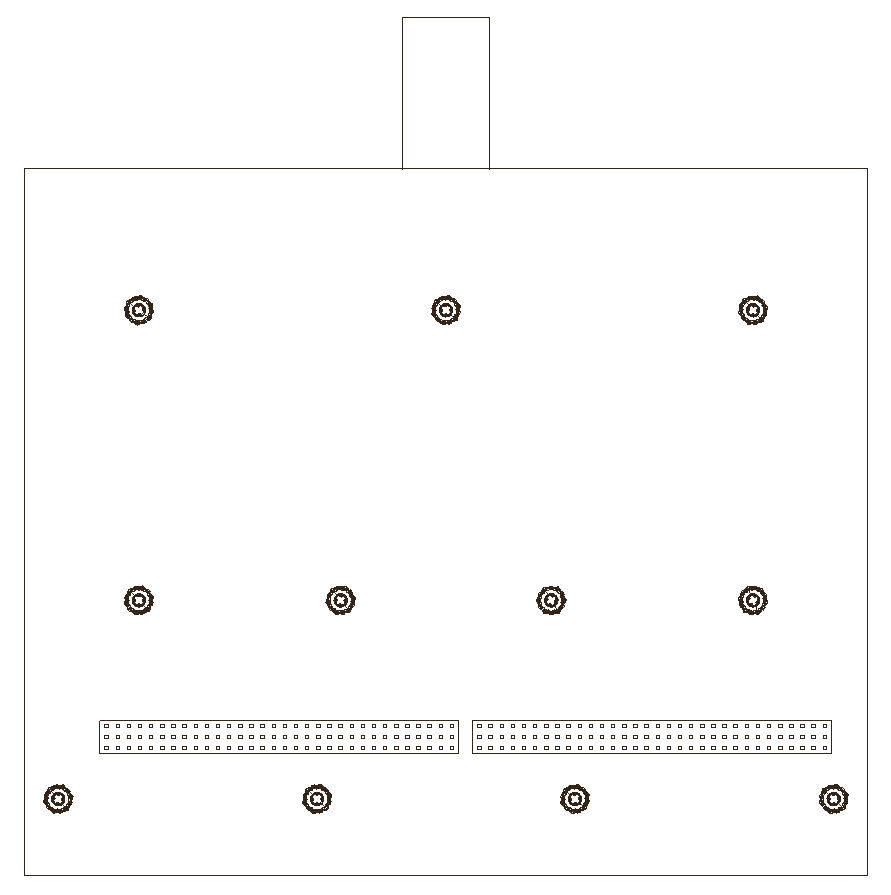 Omega bracket standoffs
The center row of pins 
on the front-end 
input connectors 
are connected to the 
VSS power plane.

VSS also connects to the 
Cold Electronics enclosure.
Adapter board standoffs
Adapter board standoffs
6
Ground Path Through Adapter Boards
Connections to VSS are carried through Adapter boards
Two 2 x 36 connectors receive
plugs from the CR board
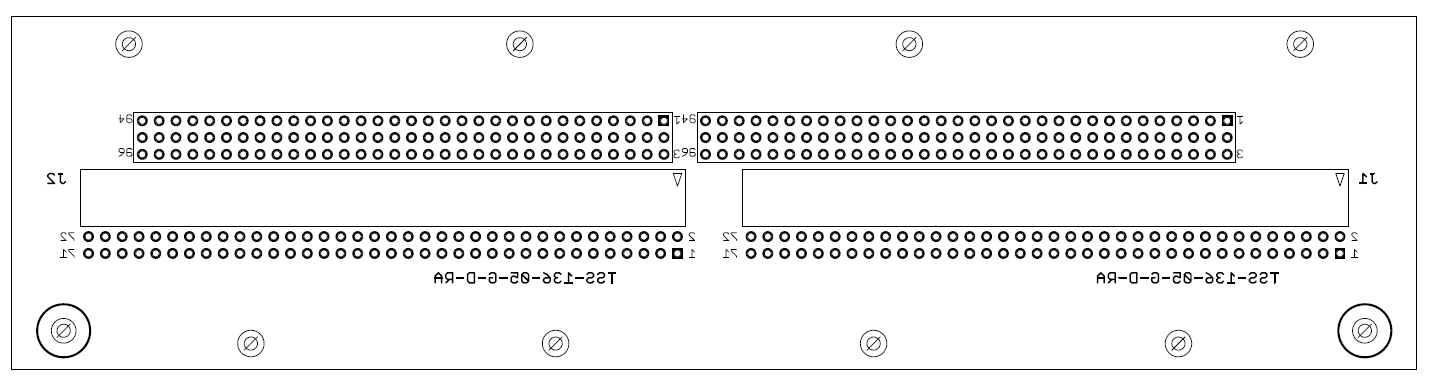 Two 3 x 32 connectors
plug into the CE box
7
Ground Path Through Adapter Boards
The center row of pins plugged into the CE input connectors
are routed to the eight inner-most pins in connectors that
mate with the CR board with a “ground pour” for low inductance
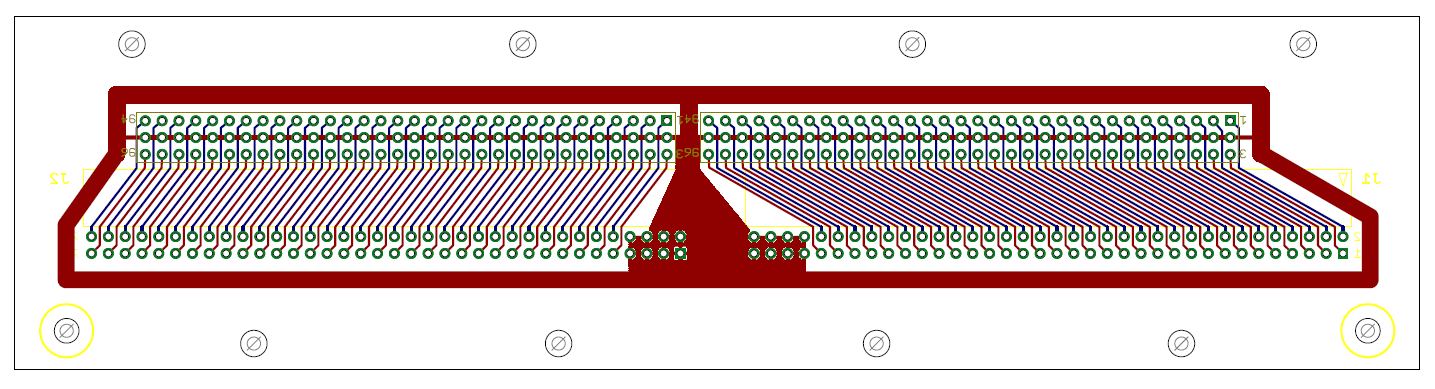 8
CR boards carry VSS to the board stack
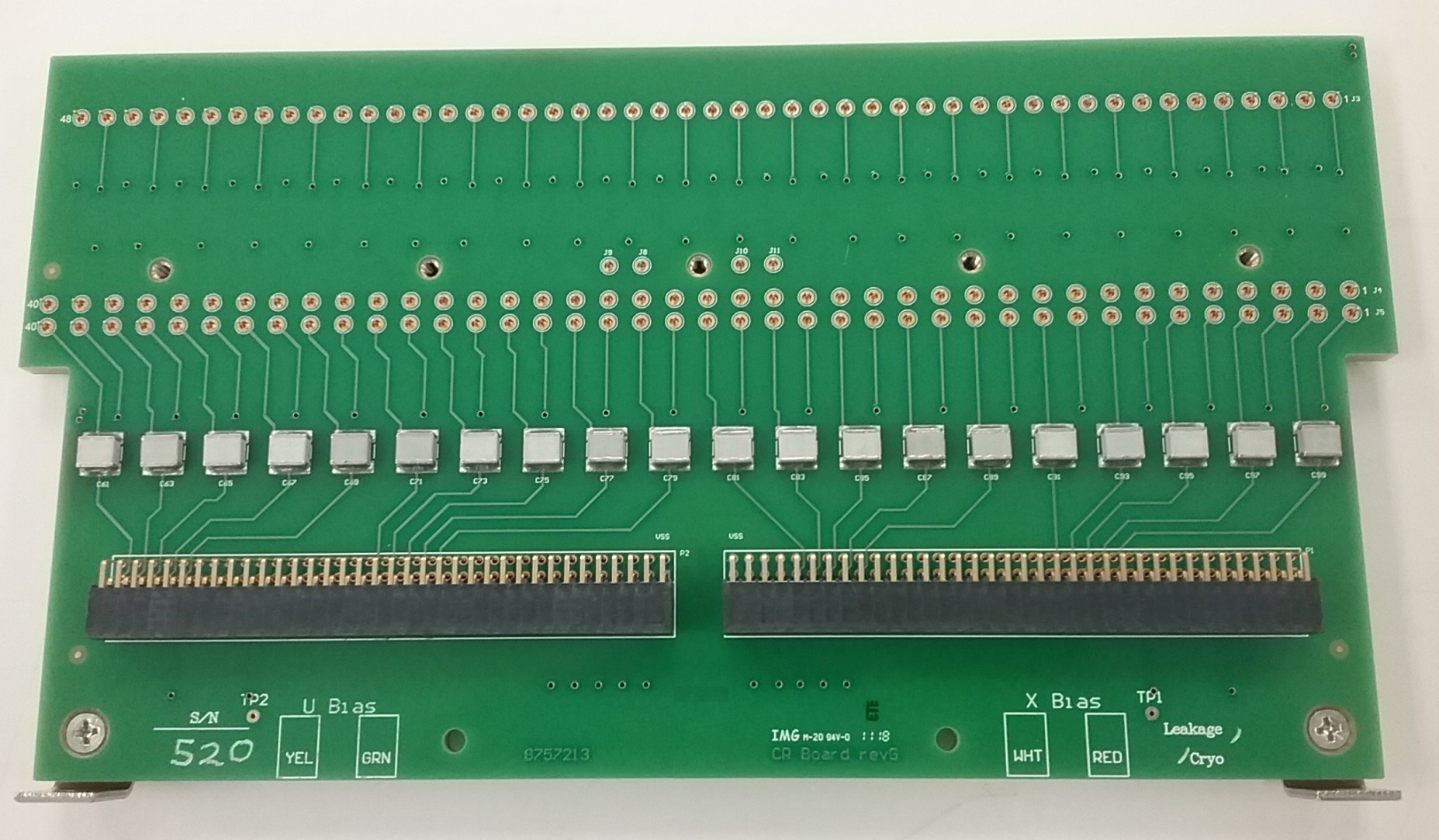 VSS
VSS
VSS
9
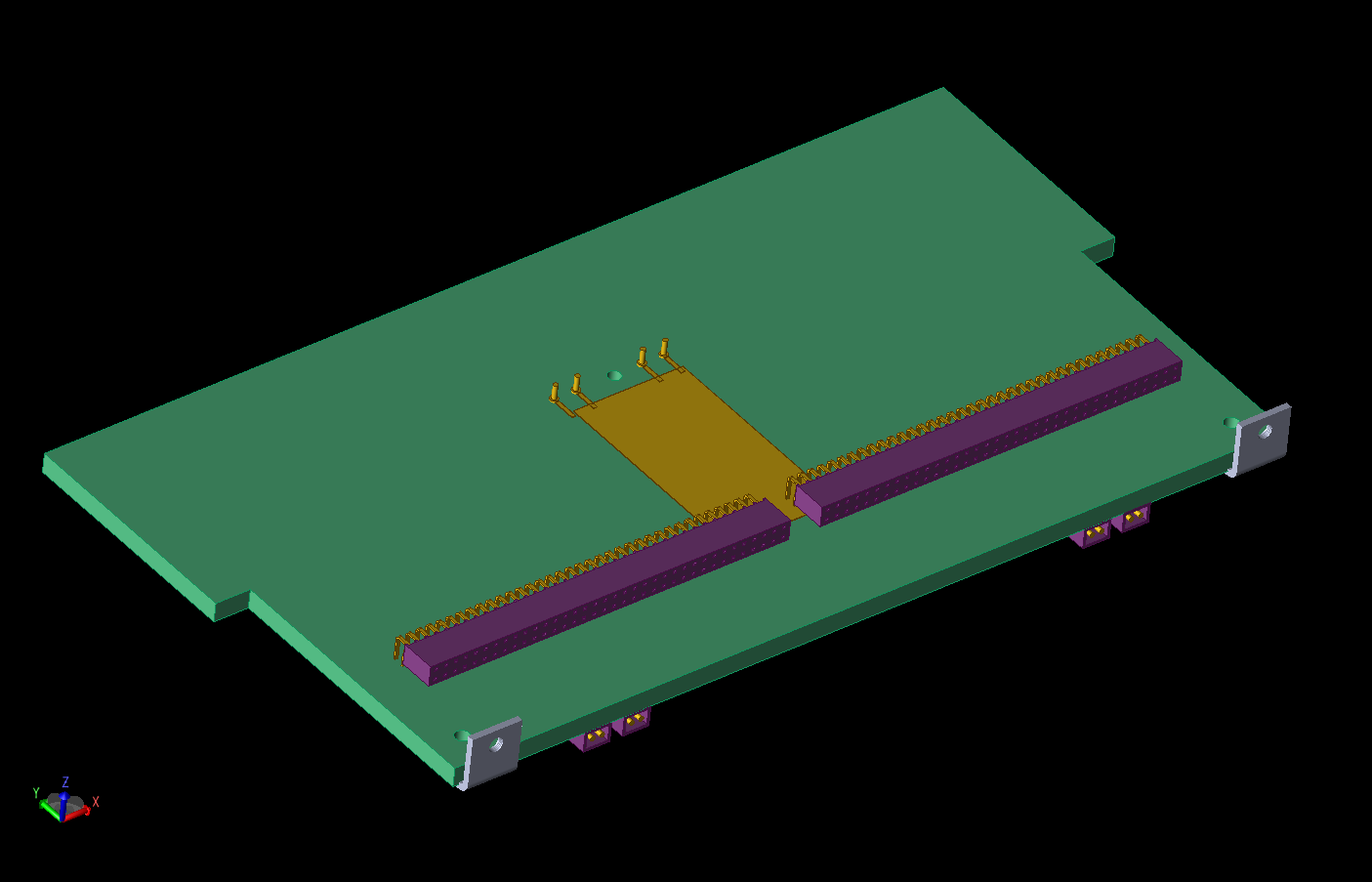 Four stacks of Mill-Max pins
 and sockets carry VSS through
 the board stack to the G board
CR Board
VSS reaches the CR board through
 the 16 inner-most pins on the
 right-angle connectors that mate
 with the adapter board
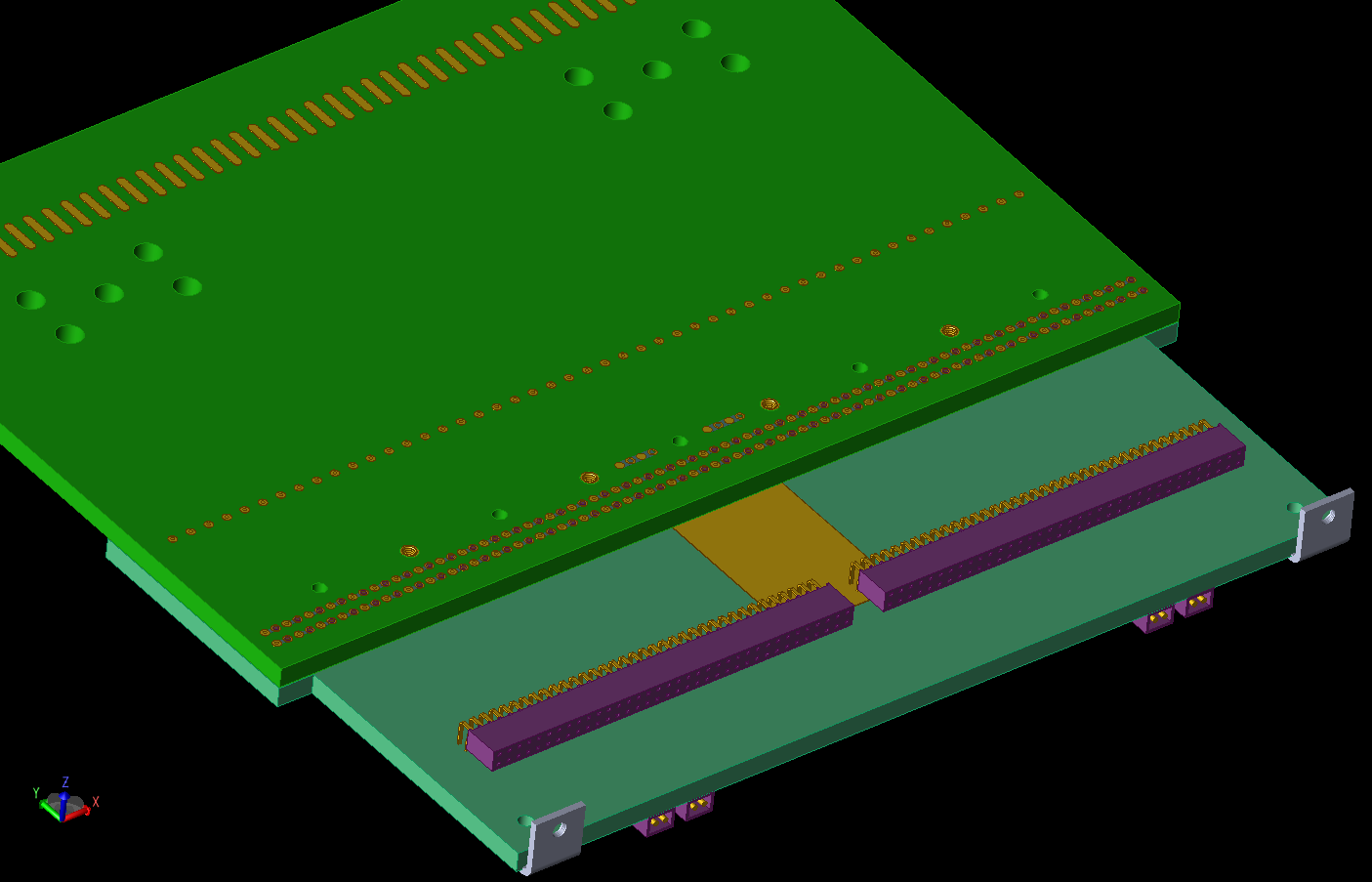 X Head Board
VSS Receptacles
Face Up and Down
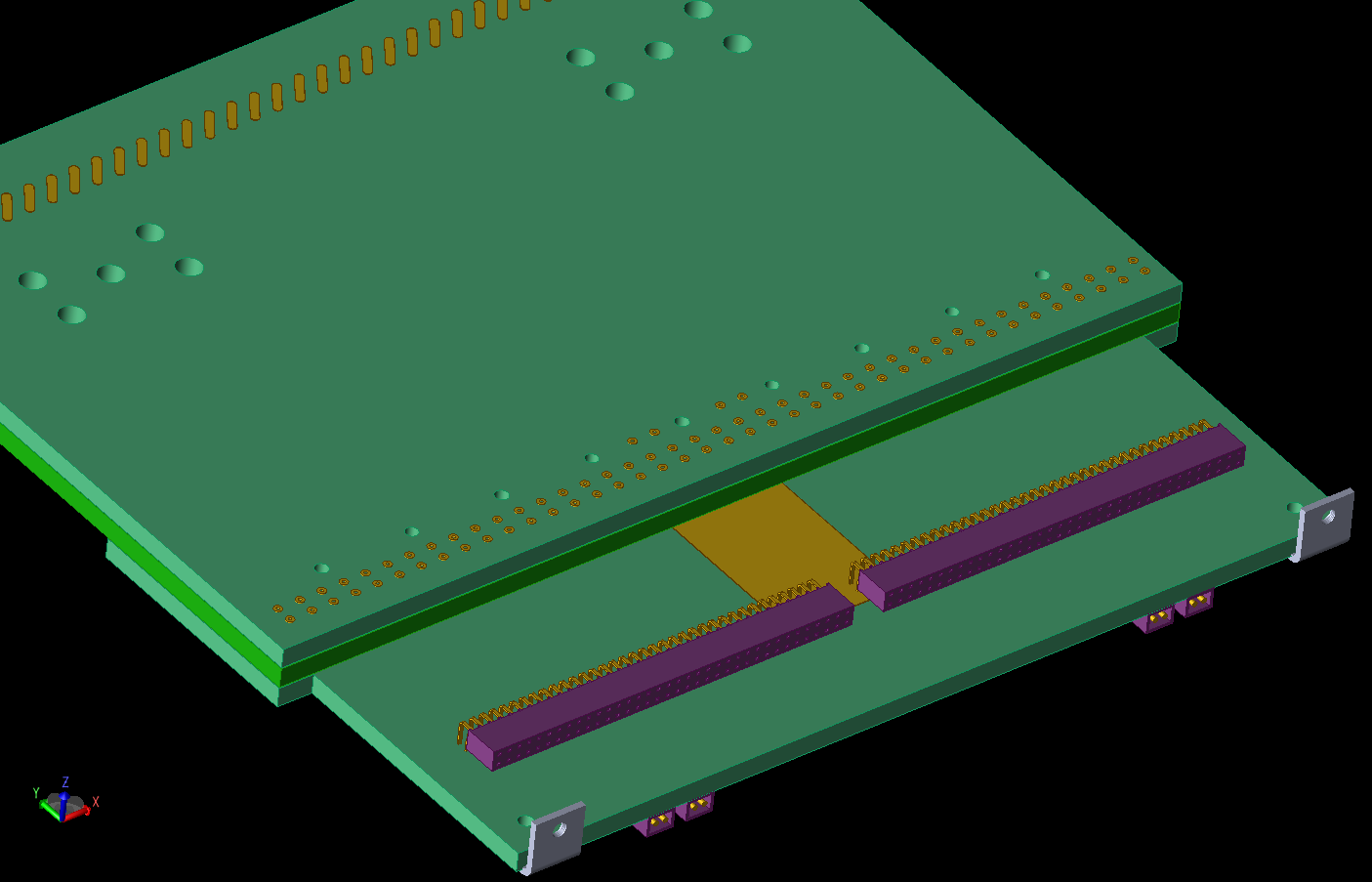 V Head Board
VSS Pins and Sockets
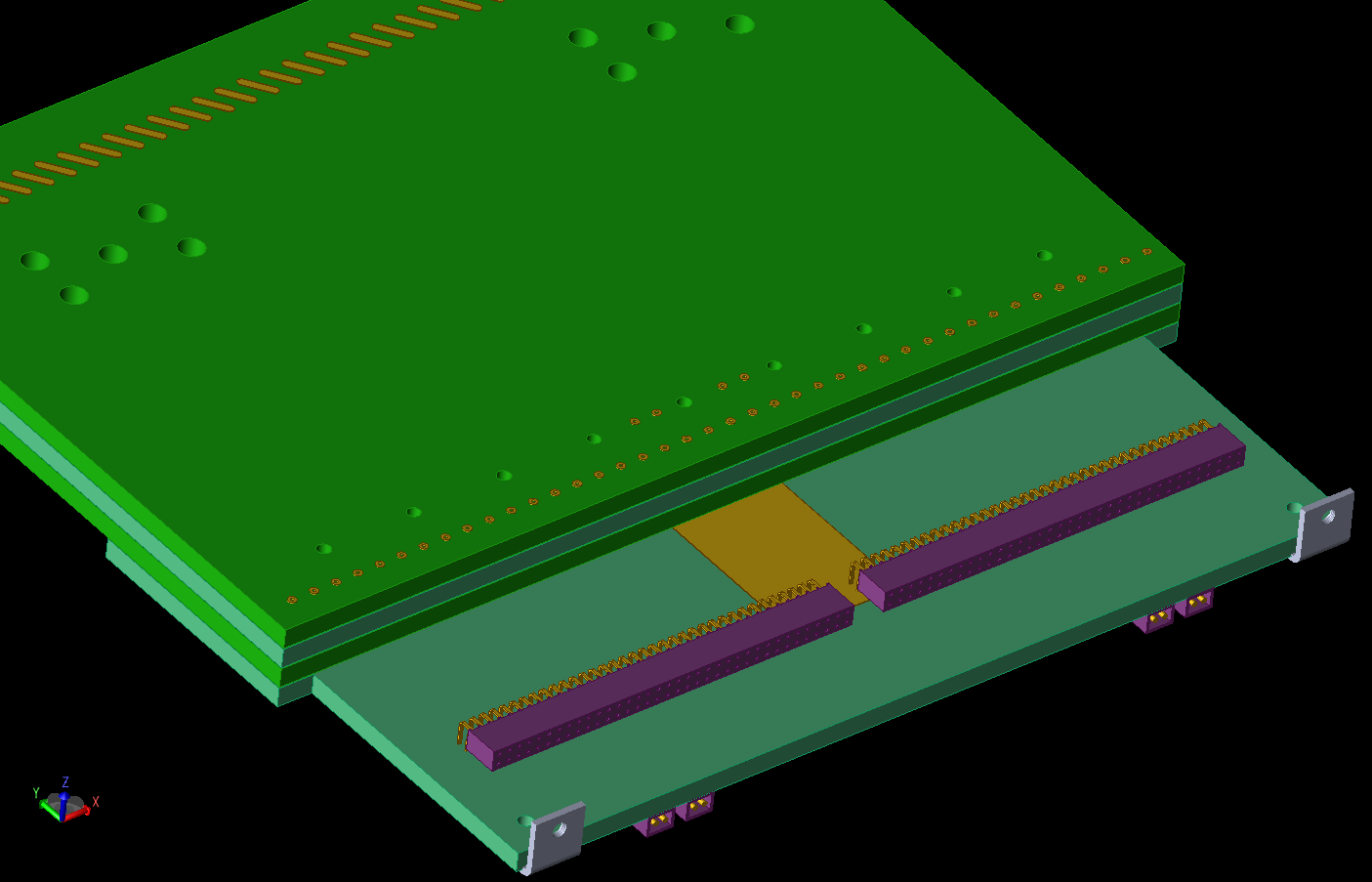 U Head Board
VSS Pins and Sockets
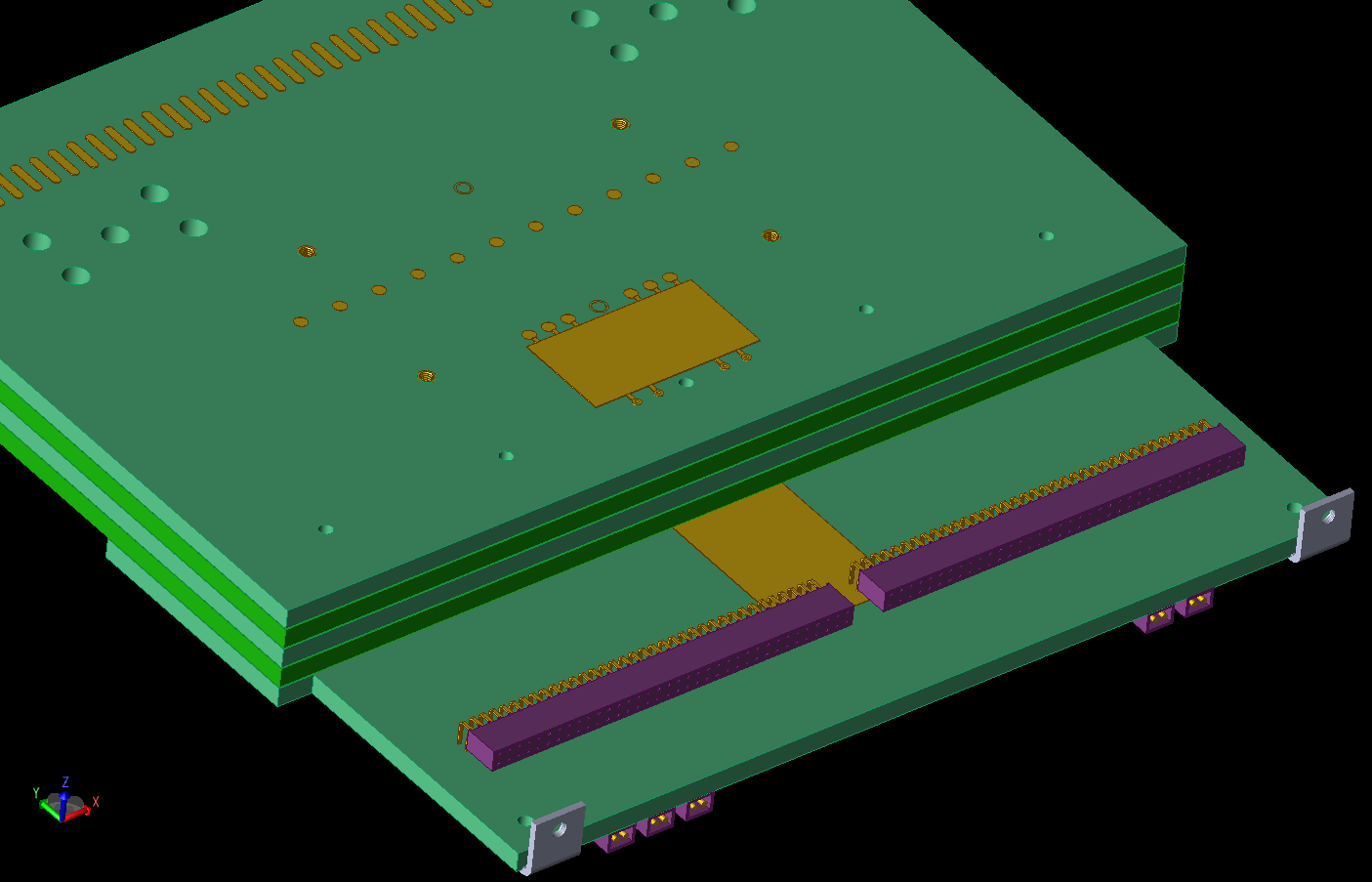 G Head Board
G-Bias Board Location
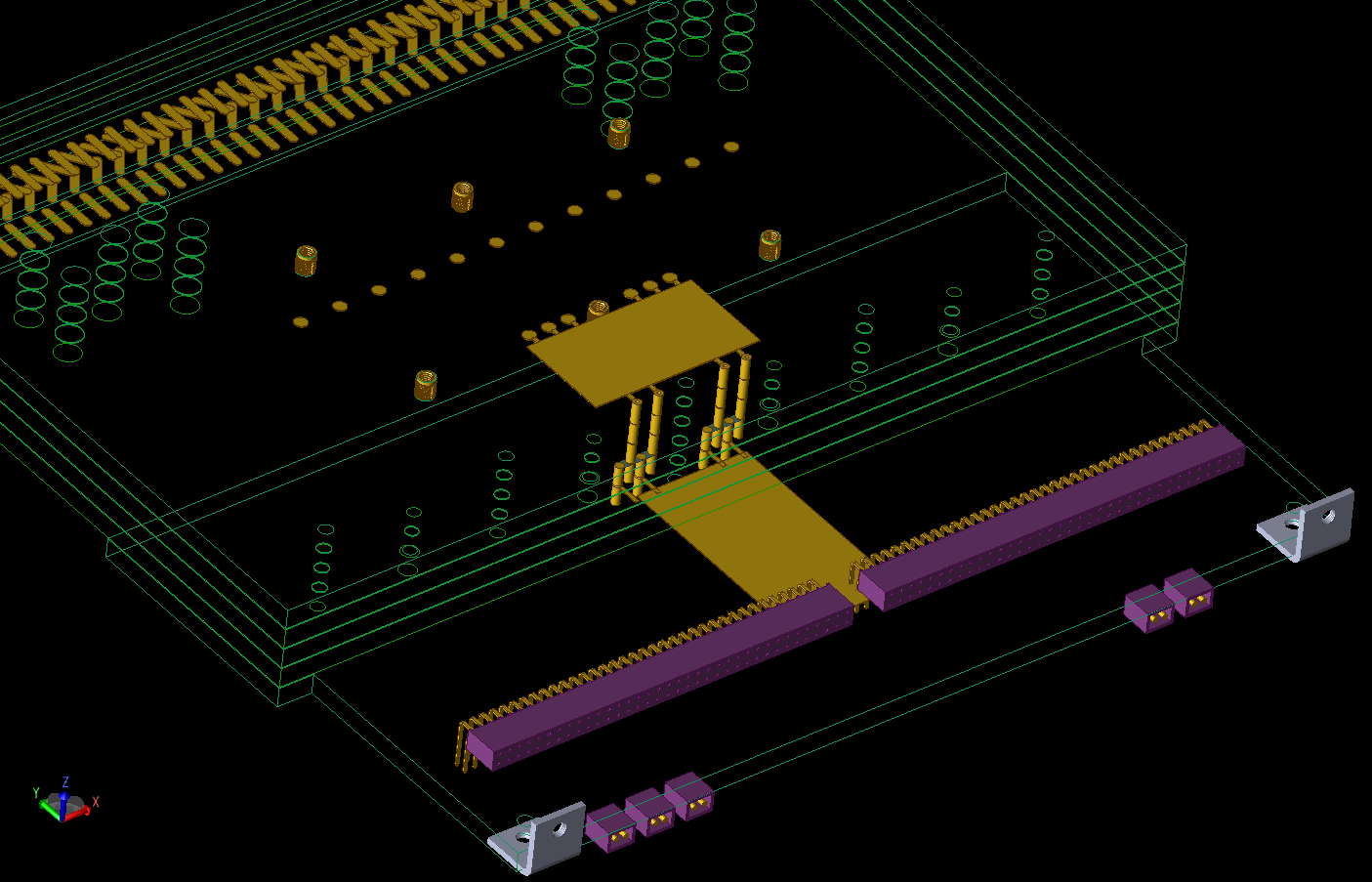 Proposed APA Schematic DUNE
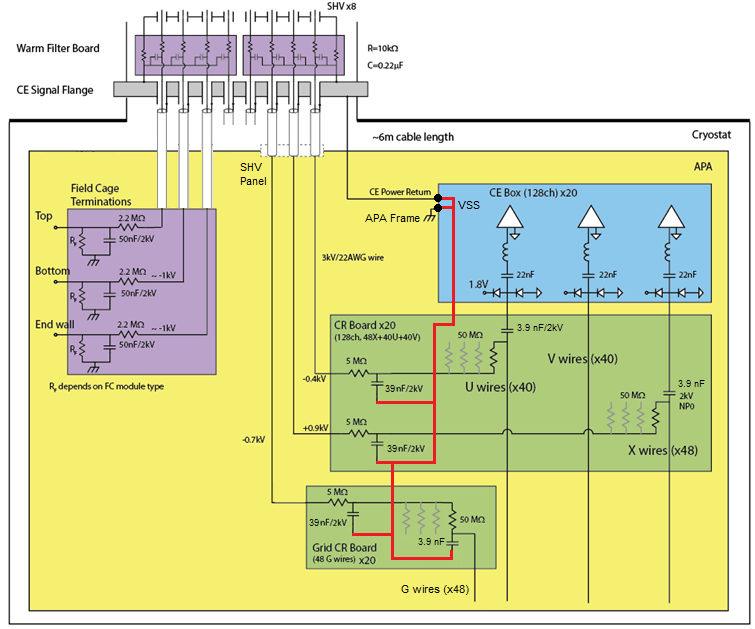 Ground path for
bias filters
16
Proposed APA Schematic DUNE
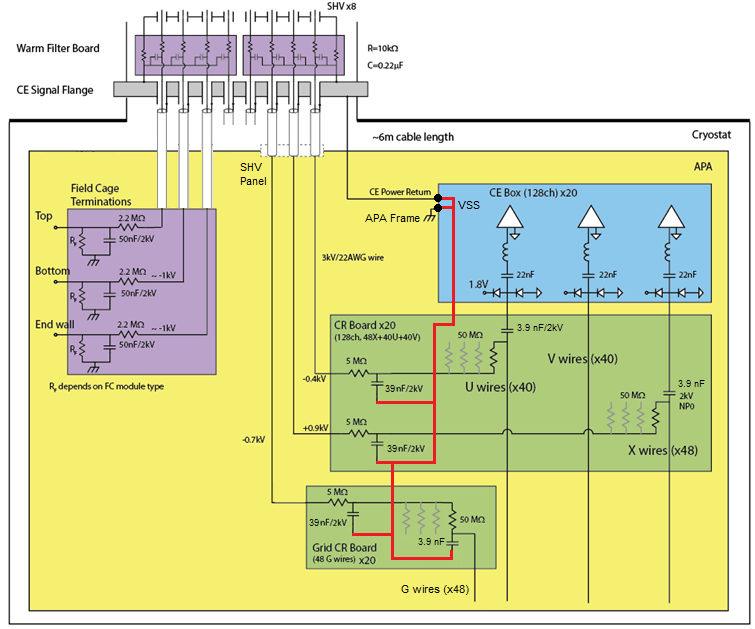 Ground path for
bias filters
RECEPTACLES ON THE SHV PANEL SHALL BE  
ELECTRICALLY UNCONNECTED. 
CE Power Return wires are the only allowed connections between the
APA frame and the CE Signal Flange.
17
Backup Slides
18